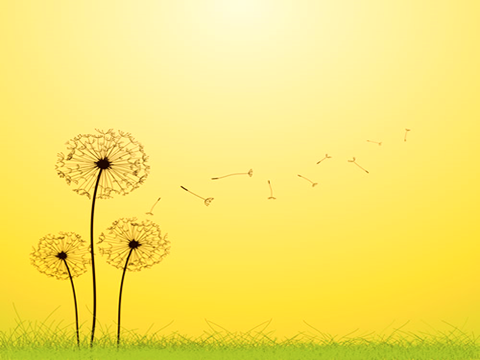 Colecta  Diocesana Anual 
Ñemuasâi del
1%
Instituto Robineau, 14 de junio de 2014
Arquidiócesis de Corrientes
Las partes de la Santa Misa
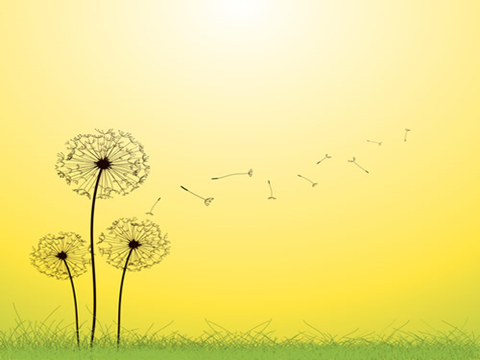 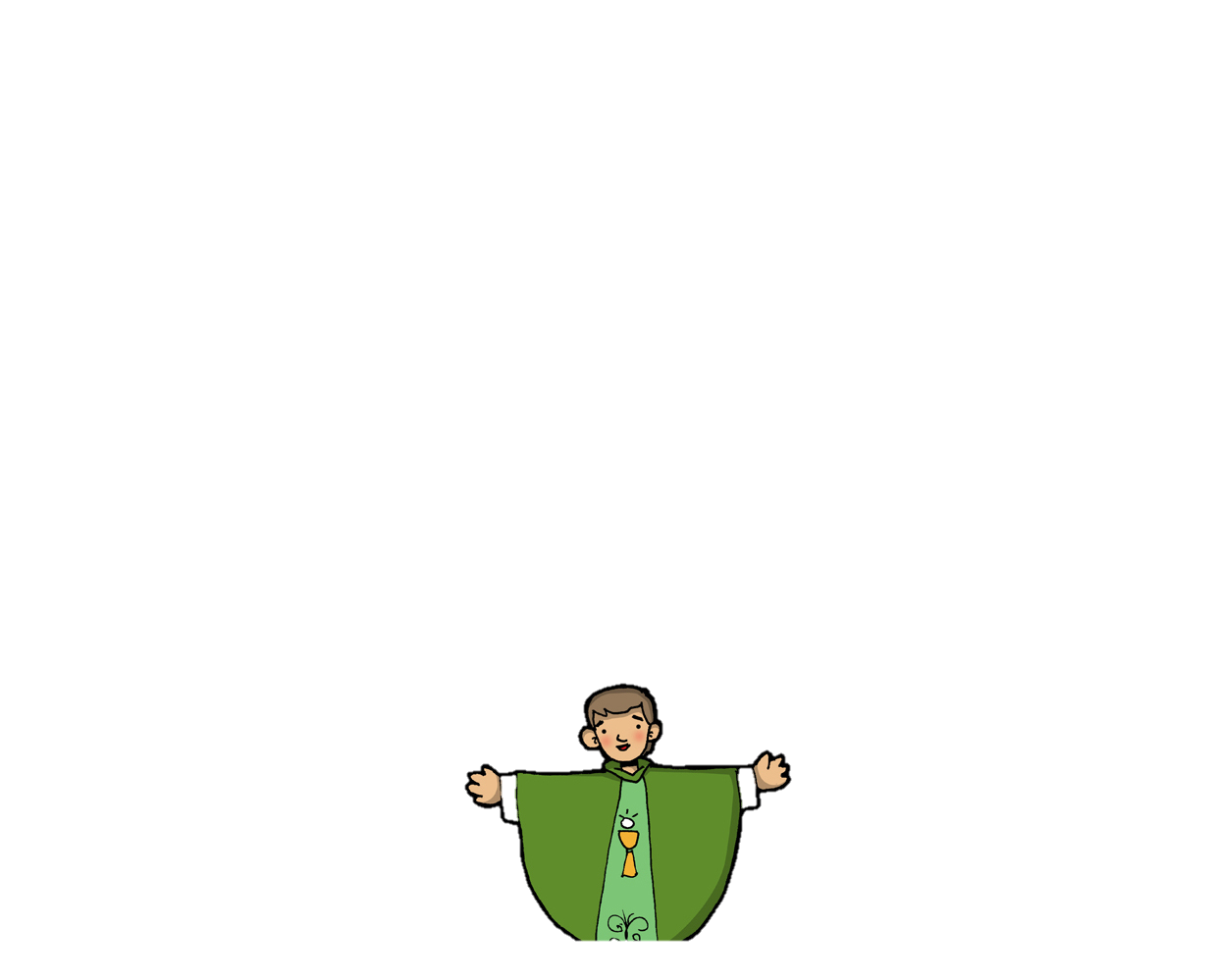 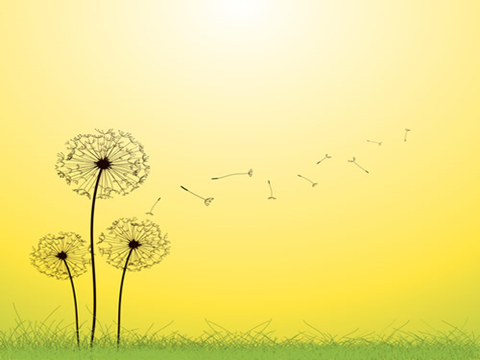 Ritos Iniciales.
Procesión.
Canto de Entrada.
Saludo.
Acto Penitencial.
Gloria.
Oración Colecta.
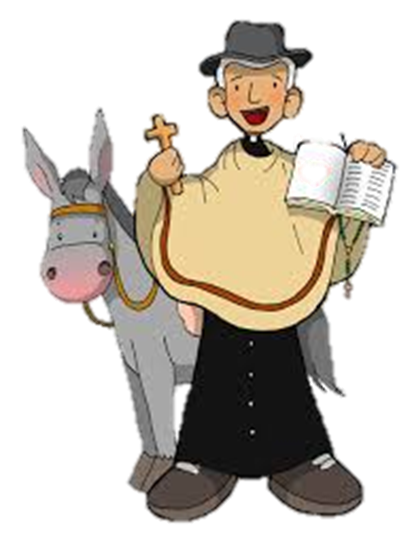 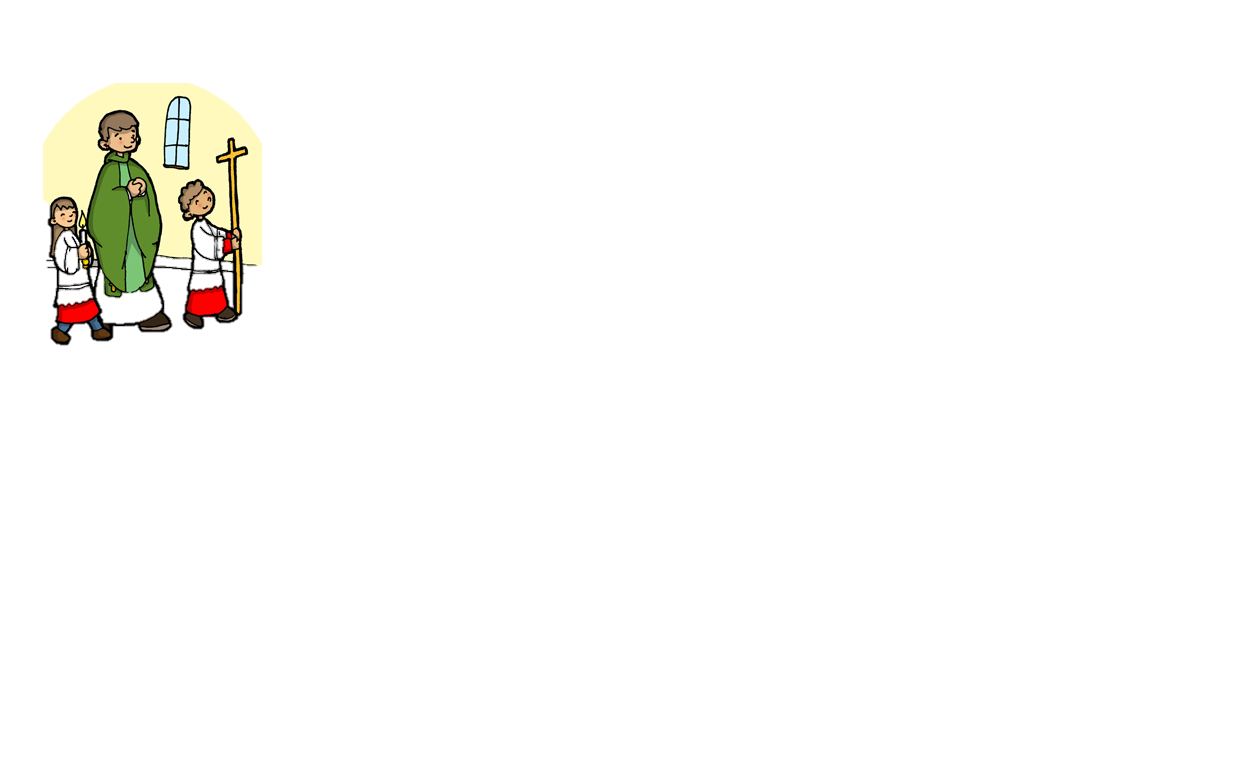 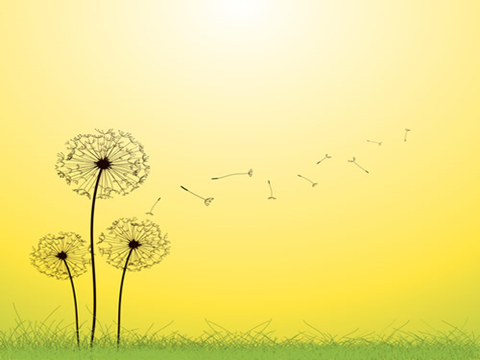 ll. Liturgia de la Palabra
Primera Lectura
Salmo
Segunda Lectura
Evangelio
Homilía
Credo
Oración Universal
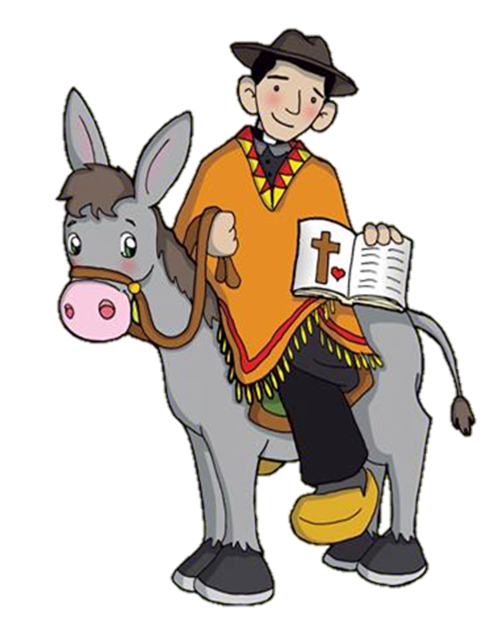 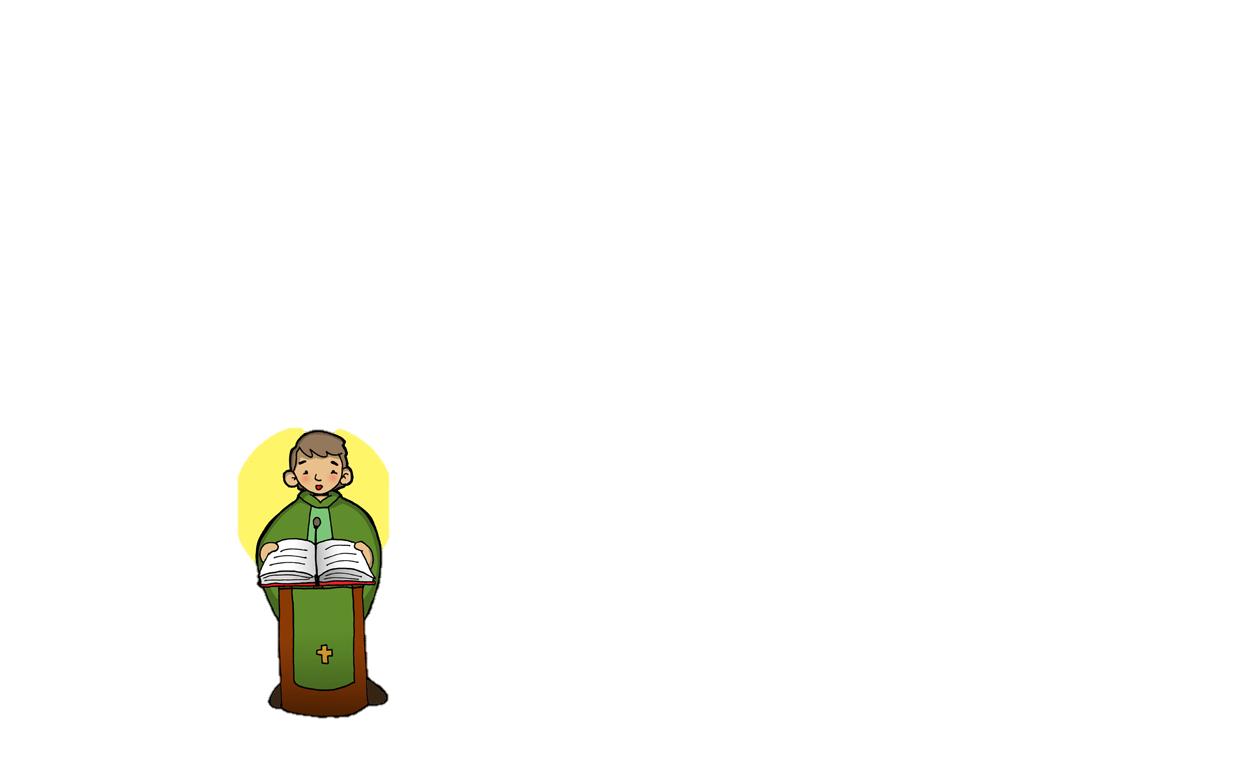 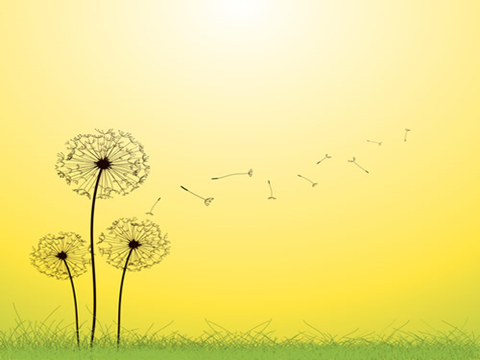 lll. Liturgia de la Eucaristía
Presentación de dones – colecta.
Plegaria Eucarística.
Rito de Comunión.
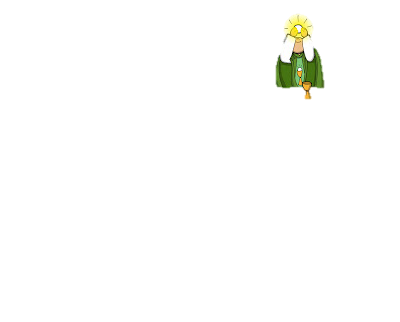 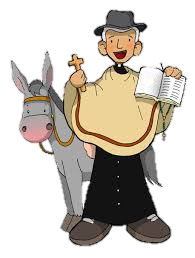 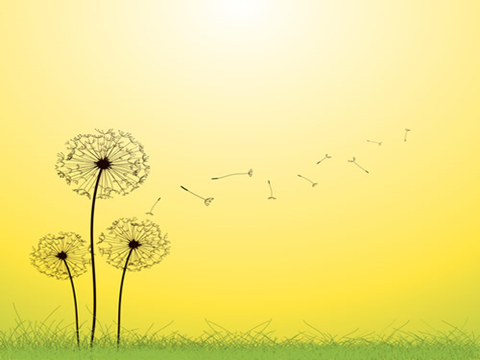 IV. Bendición y Envío
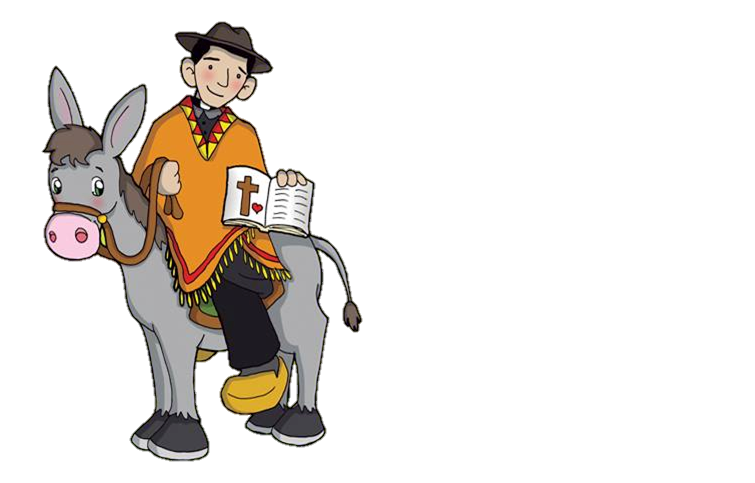 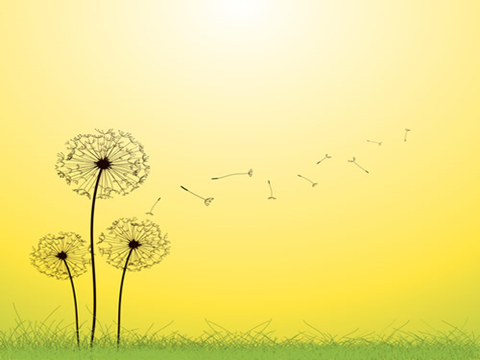 Presentación de dones – colecta
Origen.
No es solo dar de lo mío, sino darme a mi mismo.
Testimonio de desprendimiento y solidaridad.
Expresión material de la Comunión.
Vivimos nuestra corresponsabilidad.
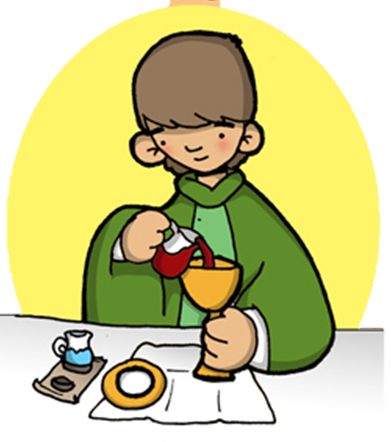 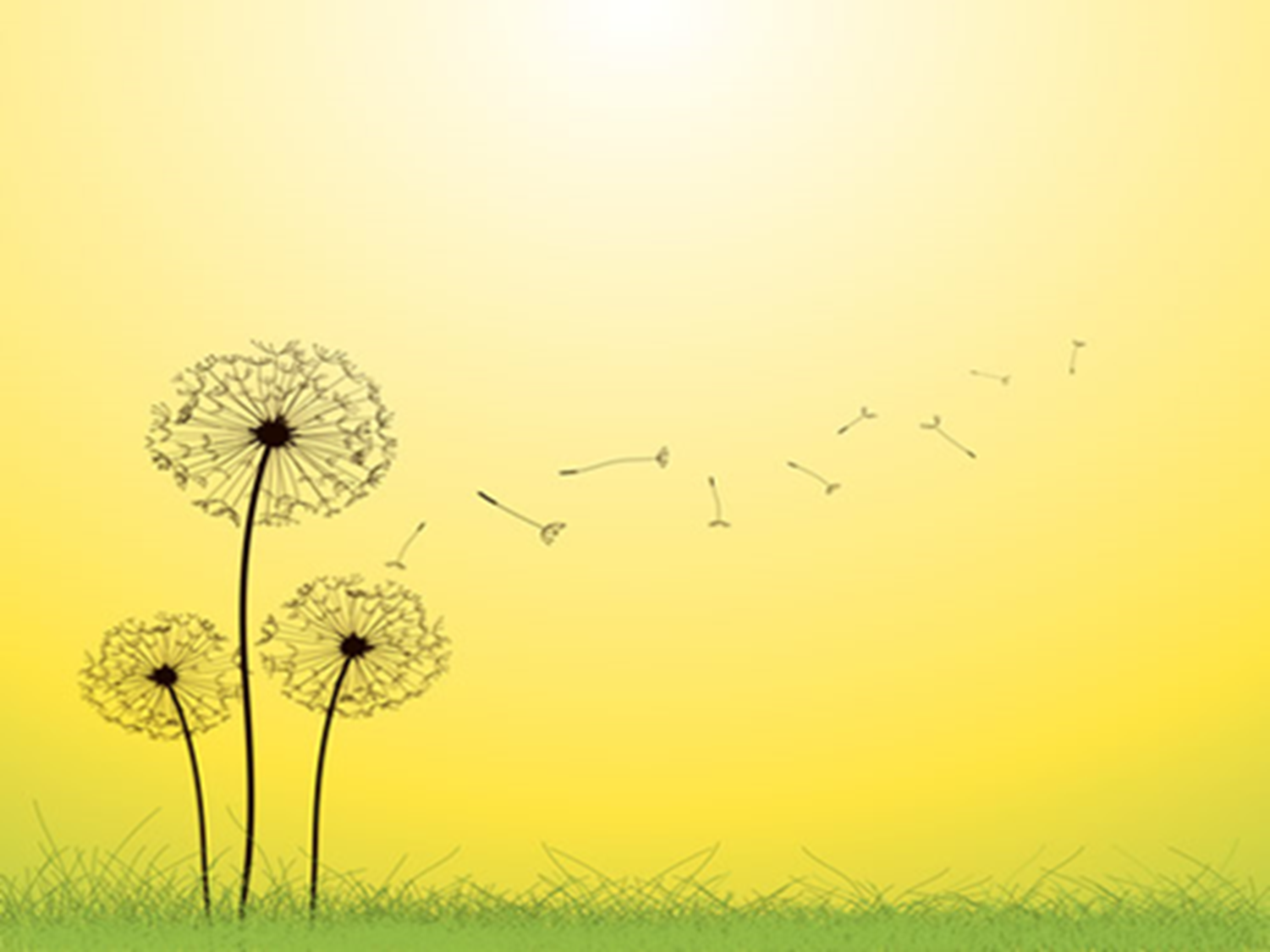 El origen de las colectas esta en las primeras comunidades cristianas.
No es invento de los curas…

1 Cor 16…
Pensando:
En las necesidades de la Evangelización.
Los más pobres de las comunidades.

   En la historia de la iglesia siempre tuvo un lugar importante dentro de las celebraciones litúrgicas.
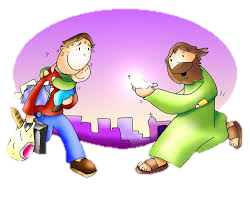 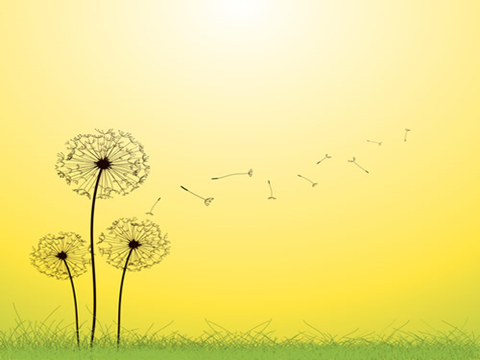 “…No es solo dar de lo mío, sino darme a mi mismo”.
“ Cristo se dio por entero por nosotros.
cada cristiano se une a Jesús, cuando
se da a si mismo en la Colecta”.






Cuando  dar es desinteresado e implica y compromete al donante, la ofrenda llega a su máxima expresión.
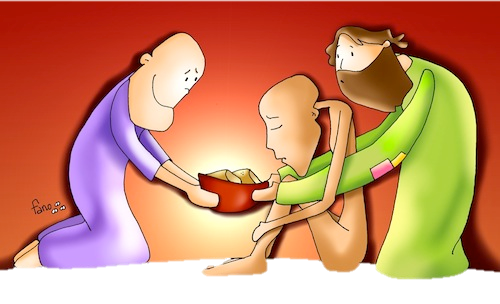 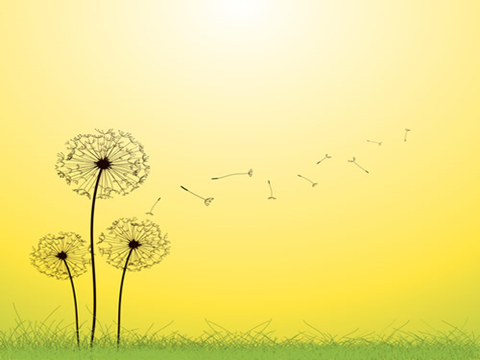 Mediante la colecta los cristianos podemos dar testimonio de desprendimiento y solidaridad.
Testimonio de pobreza evangélica.








…mostrarle al mundo que lo material no es lo más importante, y que el Amor se concreta en generosidad y solidaridad.
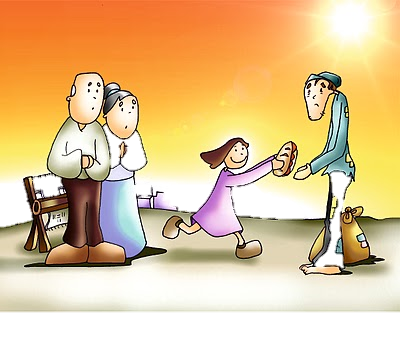 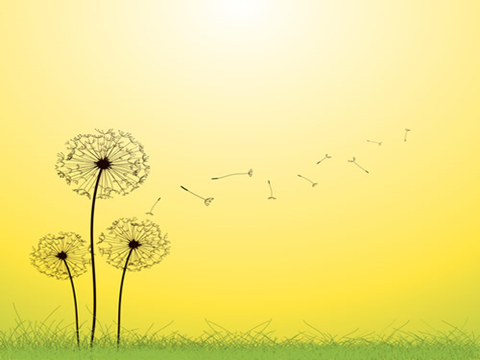 …no es un simple deber moral,
es el signo de Cristo, que se hizo pobre para
 enriquecer a sus hermanos.






Esta es la diferencia entre beneficencia, sentimiento humano que nos mueve a ayudar a quien necesita; y caridad “sacramento de la presencia de Cristo entre nosotros”.
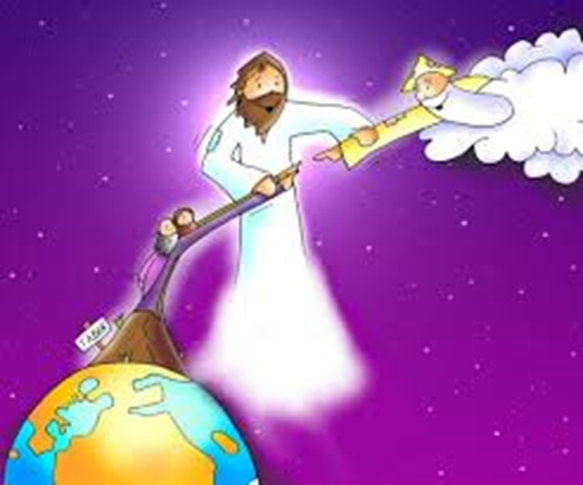 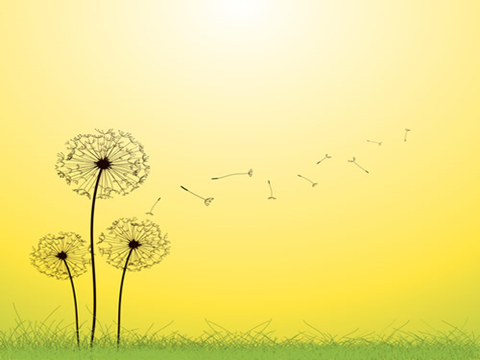 Es expresión material de la comunión 
de los cristianos.
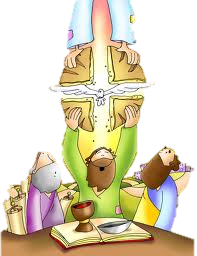 … es espacio privilegiado que tenemos los cristianos, para expresar como el compromiso de que “la común unión” se vive también desde lo material.
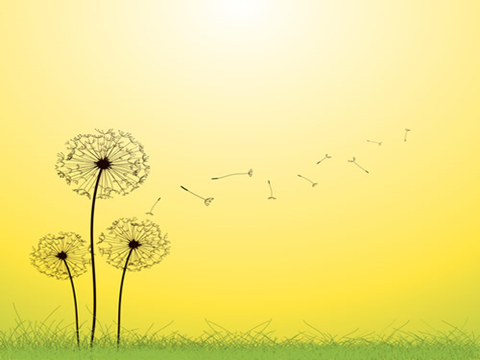 Mediante la colecta vivimos nuestra corresponsabilidad en la iglesia.
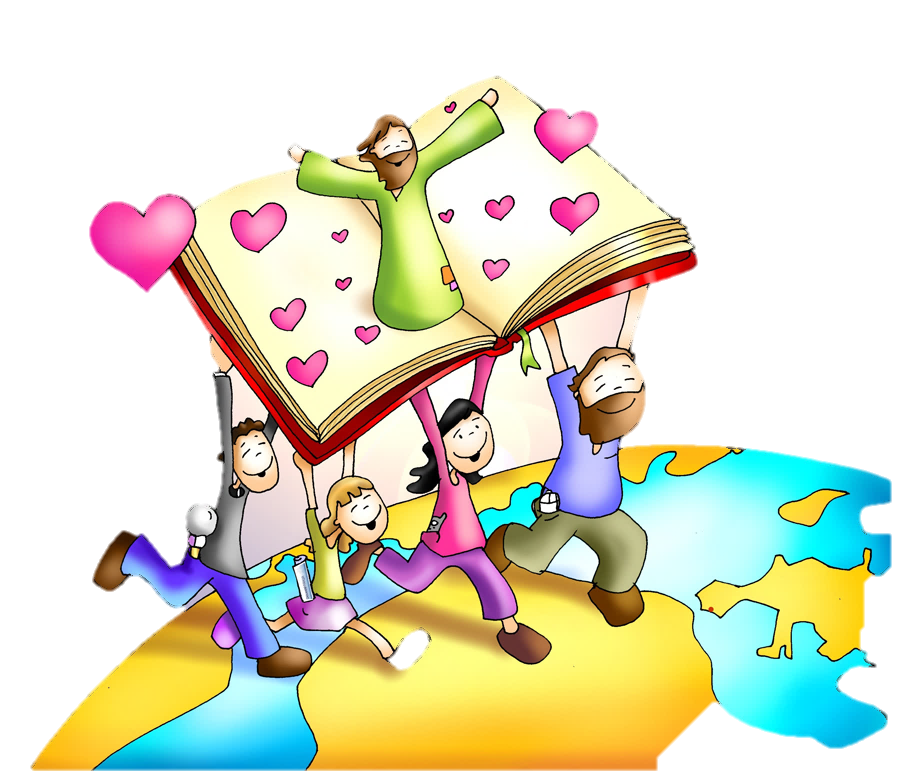 “ Yo soy parte de la Iglesia, y tengo que hacerme cargo de sostenerla con mi aporte, es una responsabilidad compartida”.
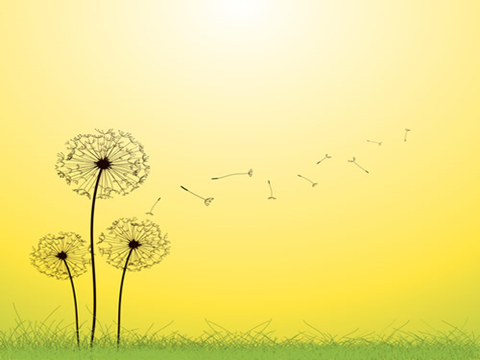 ¿Qué es una Colecta?
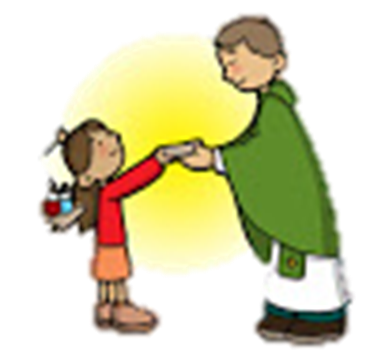 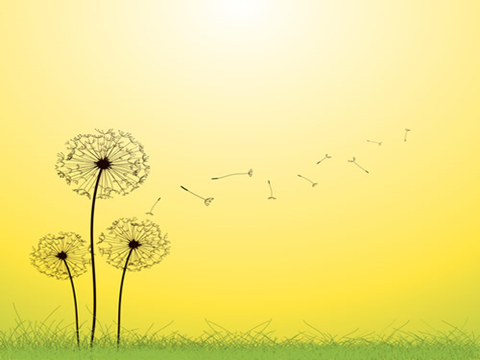 COLECTAS
Nacen junto al cristianismo (cf. Hch 4, 34- 11, 29)
Son donaciones que entregan los fieles a pedido de la autoridad eclesiástica. (c 1266)
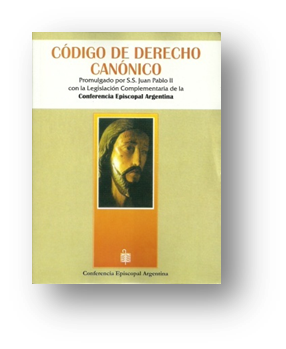 El Derecho Canónico fija normas 
de carácter universal y  establece  principios generales.
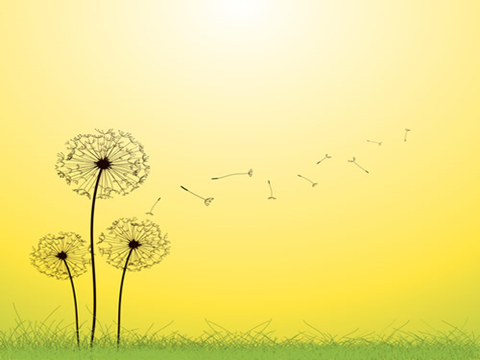 LOS FIELES
Tienen el deber de ayudar a la Iglesia en sus necesidades .(C.222.1, 1261.2, 1262)
Tienen la libertad para aportar bienes temporales. (C. 1261.1)
La Iglesia puede solicitar los bienes que necesita para fines específicos. (C. 1260)
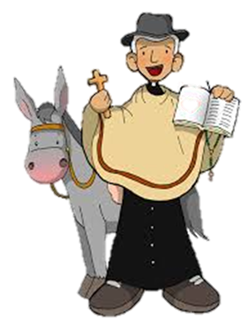 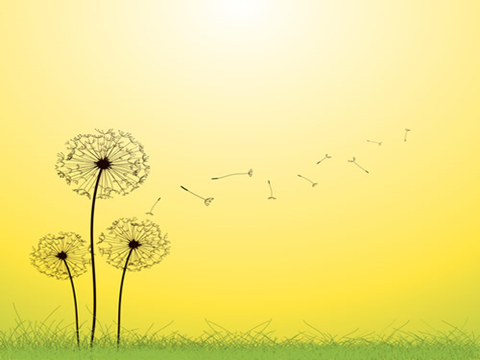 ¿COLECTA  ES LO MISMO QUE LIMOSNA?
Limosna es la ayuda material que por caridad se da al prójimo necesitado.
 	

Lo que damos en Misa los domingos es una ofrenda, algo que entregamos como don al Padre.
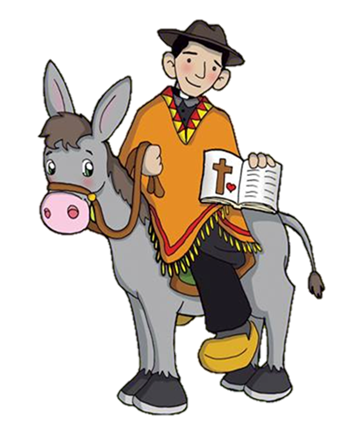 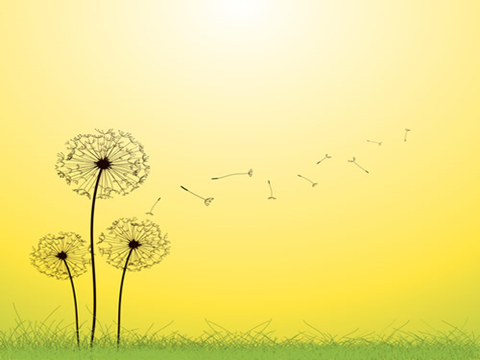 CLASIFICACIÓN DE LAS COLECTAS
Ordinarias
Destinadas al anuncio de la Palabra de Dios, celebración de los sacramentos, obras de caridad y sostenimiento de la parroquia.
Extraordinarias o Imperadas
Destinadas a fines específicos. Cubren iniciativas caritativas y el anuncio  del evangelio. Se realizan en fechas fijadas.   Nadie esta eximido de realizarla y anunciarla a los fieles.
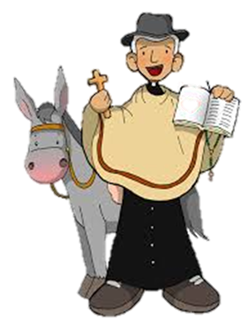 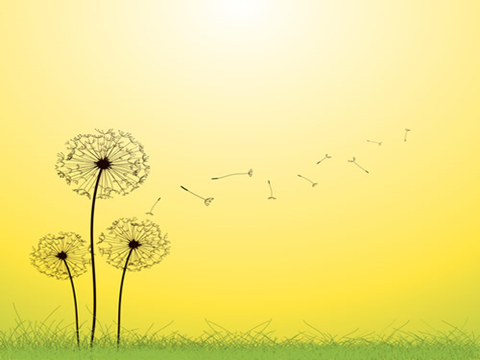 COLECTAS IMPERADAS
Pontificias: 
Misiones al África, Tierra Santa, Jornada Mundial Misional, Ofrenda Universal de la Iglesia.
Nacionales (CEA):
Caritas, Más por Menos, Inmigración.
Diocesanas: 
Jornada del Buen Pastor, FIDES, Ñemuasâi.
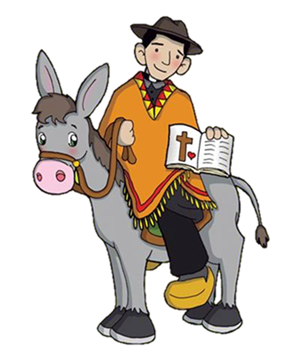 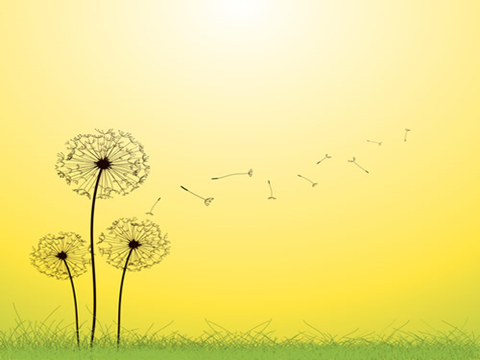 Colecta Diocesana Anual Ñemuasâi del 1%
Ñe: Sufijo nasal. Sustantiva la acción.

Muasâi: Palabra guaraní que significa extender, propagar esparcir.

Significa: “El esparcir”(Diccionario Castellano-Guaraní de 
Antonio Guash S. J.)
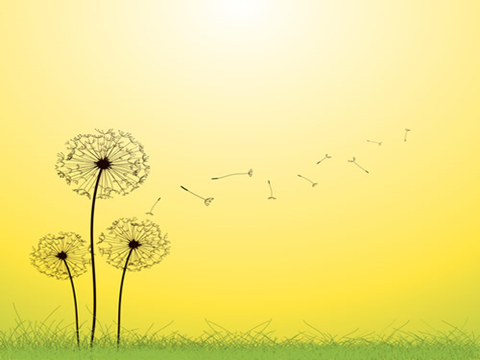 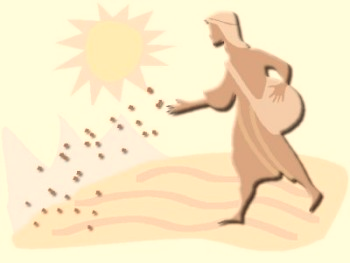 El sembrador que salió a esparcir la semilla. (Lc 8, 4-15)
El nombre de esta Colecta 
nos invita 
a la esperanza de vida 
que llevan las semillas esparcidas en la tierra.
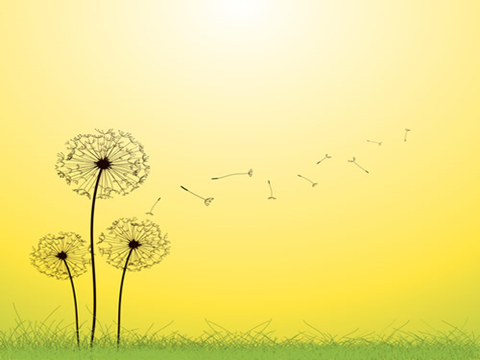 Expresión de Comunión, 
Solidaridad y Amor Fraterno.
Esparcir las semillas del compartir en el corazón de los fieles, esperando una respuesta generosa, que corresponda a los dones y talentos que Dios esparce en nosotros, que redunda en beneficios para todos.
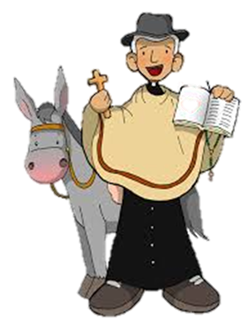 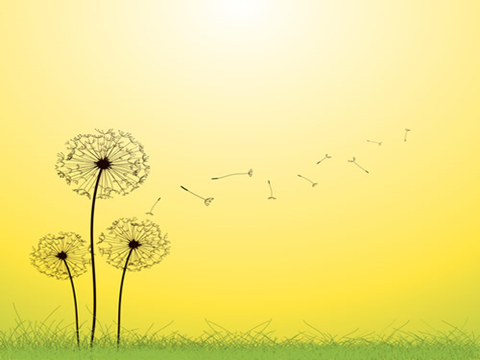 PROPUESTA DEL 1%
“Que cada uno dé conforme a lo que ha resuelto en su corazón, no de mala gana o por la fuerza, porque Dios ama al que da con alegría”  (2 Cor 9,7)
¿CUÁL DEBE SER LA MEDIDA DE MI APORTE?
Teniendo en cuenta mis posibilidades y las necesidades de los demás.
Descubriendo cada uno nuestra propia medida de dar, viendo lo que Dios nos ha dado y lo que nos pide a cada uno.
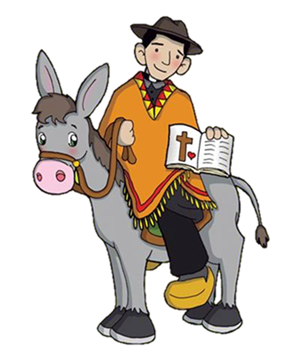 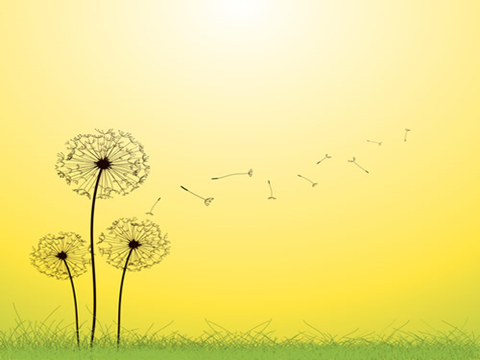 Cualidades de la Colecta
Consciente: tiene que ser el fruto de un compromiso interior.
Proporcionada: La medida de la ofrenda está dada por las posibilidades y la conciencia de cada uno. Solamente uno mismo puede saber lo que tiene y lo que puede dar…
Constante: Los beneficios que la  Iglesia nos ofrece   (sacramentos, caridad, catequesis…) son constantes. Así como también lo son sus necesidades.
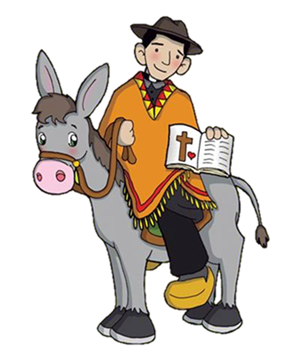 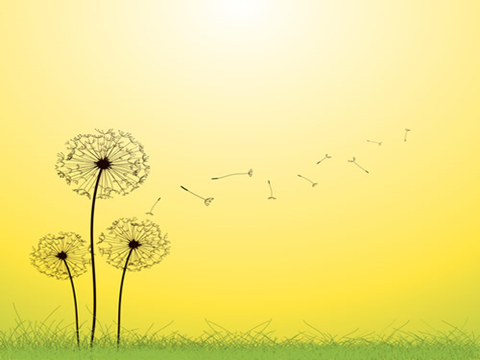 Nuestra propuesta en esta colecta diocesana es  sugerirles,  a todos los fieles que deseen hacer un compromiso serio y responsable, un criterio concreto de aporte, según sus posibilidades.
 
La Colecta Diocesana Anual Ñemuasâi,  propone que donemos el 1% de nuestros ingresos mensuales, como expresión de comunión y solidaridad con la obra evangelizadora de la Iglesia Correntina, por única vez en el año.
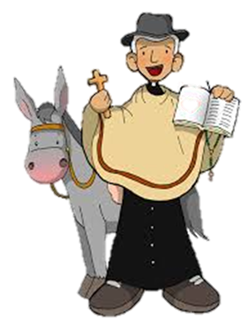 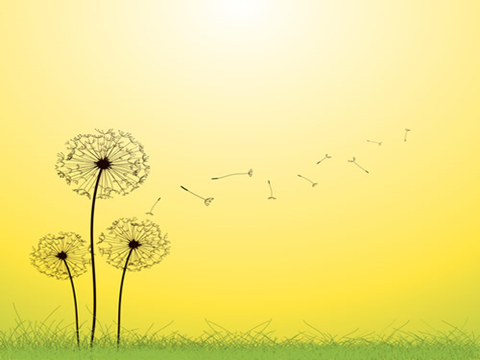 EJEMPLO CONCRETO DE APORTE
Si percibo mensualmente $3.000, mi ofrenda mensual del 1 %, debería ser de $30.
Si percibo mensualmente $4.000, mi ofrenda mensual del 1 %, debería ser de $40.
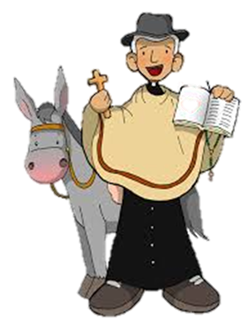 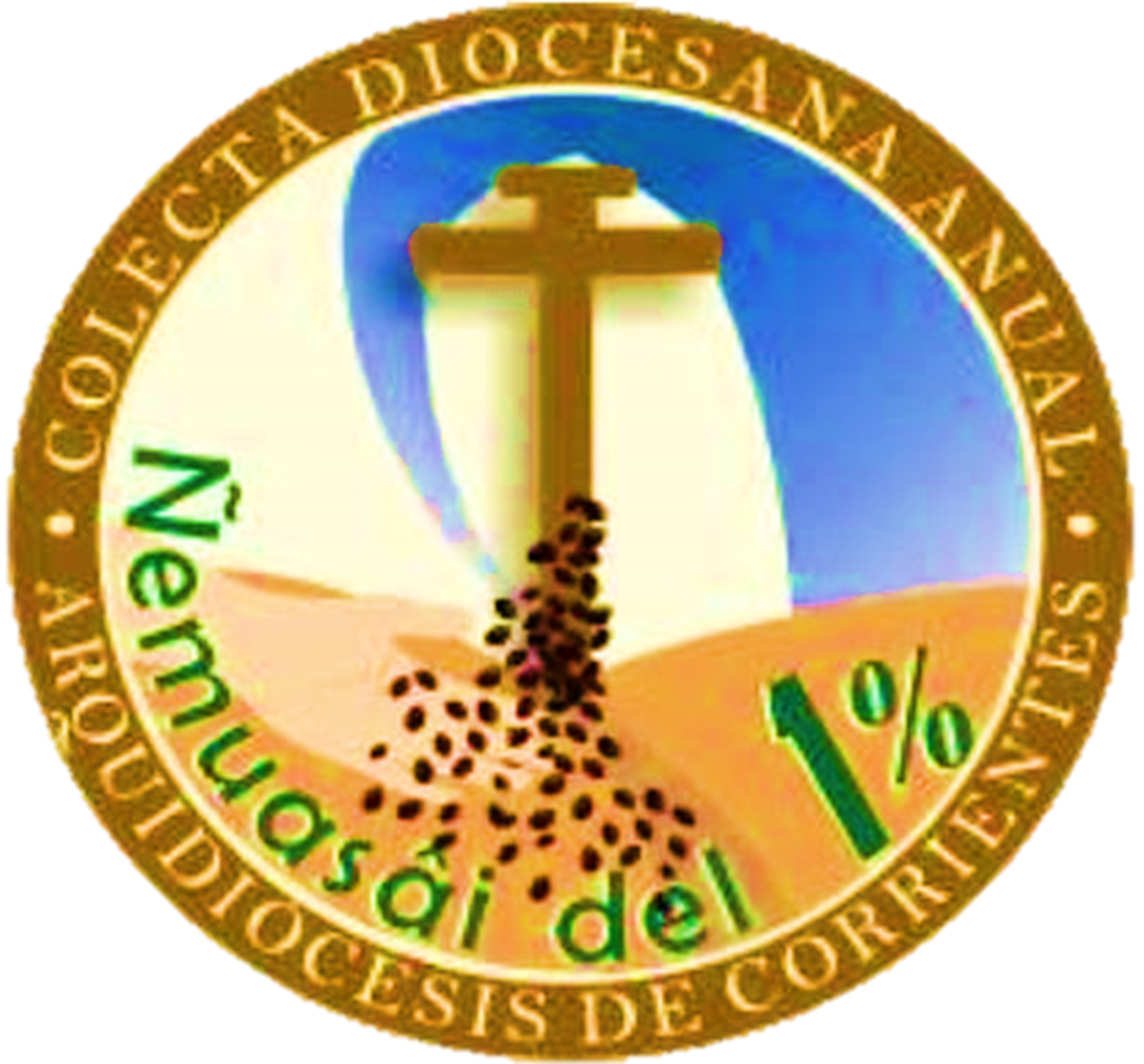 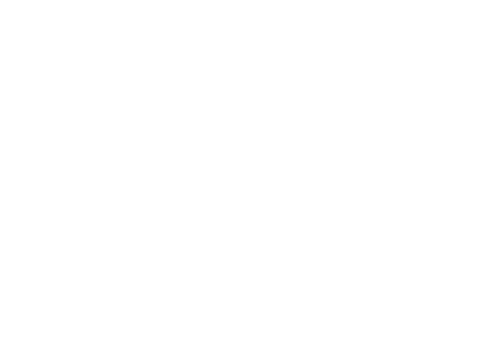 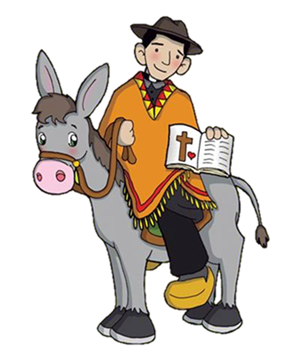 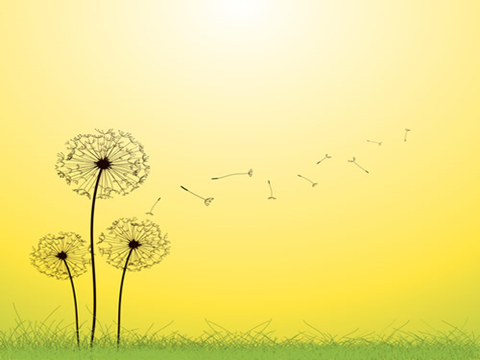 ¿Cuál es la finalidad de la nueva Colecta del 1%?
 Nuestros Pastores en Aparecida nos recuerdan: “la formación es un proceso integral, permanente y dinámico, de acuerdo con el desarrollo de las personas y al servicio que están llamadas a prestar” (n. 279)…

¿De qué forma se distribuirán los fondos?
 El 30% de lo recaudado para la  parroquia, con preferencia para la formación de agentes de pastoral.
El 70% restante  al arzobispado, donde una mitad se destinará a la formación de agentes de pastoral, y la otra mitad a los gastos de los eventos diocesanos.
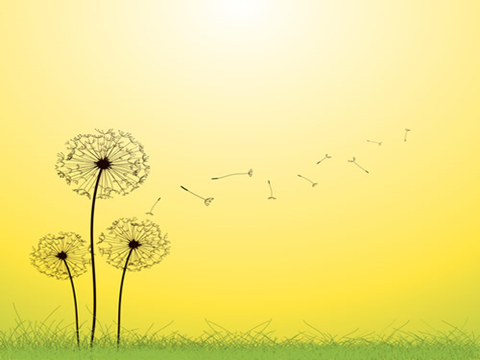 “Trabajemos hoy con la Pasión 
del Cura Brochero”.
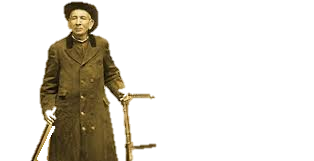 Colecta Diocesana Anual Ñemuasâi del 1%